II. Rákóczi Ferenc Kárpátaljai Magyar Főiskola
választható tantárgy 
Földtudományi és Turizmus tanszék
 Fizika, a geofizika alapjaival
Fizika, a geofizika alapjaival
Tanév-1
Félév-2
Kreditérték: 4
Előadás: 20
Szeminárium/gyakorlat: 10
Laboratóriumi munka: –
Önálló munka: 90
A tudományterület tárgya: a fizika, a geofizika, a geofizikai mezők, a geofizikai mezők összefüggései, a geofizikai kutatások módszerei, törvényei és modelljei
beszámoló
Geofizika - tudományágak összessége a geoszférák szerkezetéről, az azokat alkotó anyagok fizikai tulajdonságairól, a geoszférákban lejátszódó folyamatokról, valamint ezen objektumok és folyamatok tanulmányozásának sajátos módszereiről. A geofizika a következő fő részegységekből áll: a Föld fizikája, a tározók fizikája vagy hidrofizika, a légkör fizikája és a világűr fizikája. Megkülönböztetnek feltárási geofizikát, vagy az ásványi lelőhelyek kutatásának és feltárásának geofizikai módszereit, az ipari geofizikát vagy a kutatások geofizikai módszereit, valamint a mélységek geofizikáját.
A tantárgy célja: a hallgatók megismertetése a geofizika általános fogalmaival, törvényeivel és modelljeivel, geofizikai területekkel, a modern geofizika módszereinek elsajátítása; a geofizikai kutatás alapvető módszereinek tanulmányozása; megismerkedés a fizikai törvények alkalmazásának eredményeivel, a Földön zajló folyamatok tanulmányozása céljából; ismerkedés a régió geológiai szerkezeteivel kapcsolatos komplex geofizikai kutatások eredményeivel; a logikai gondolkodás fejlesztése a geofizika alapjainak tanulmányozása során; a hallgatók tudományos nézeteinek kialakítása a geológiai szerkezetek geofizikai folyamatairól; fejleszti a geofizikai megfigyelések eredményeinek elemzési és értelmezési képességét; geofizikai eredmények alkalmazása a régió ökológiai állapotának javítása és a veszélyes természeti jelenségek megelőzése érdekében.
 
A tantárgy helye az oktatási folyamatban:
A geofizika alapjaival rendelkező fizika a szakmai és gyakorlati képzés szakterületének változó részének tudományága, amelynek tanulmányozása kötelező a 014 középfokú oktatás (földrajz) szakos hallgatók számára. A képzés iránya 01 Oktatás.

Szakmai tudományágként a „Fizika, a geofizika alapjaival” a hallgatók fizika és geofizika tantárgy sajátos jellemzőinek elsajátításának javítására összpontosít, ami szükséges a jövőbeli földrajztanárok, tanárok, tudósok sikeres munkájához.
A tantárgy oktatása a hallgatók fizikai és a geofizika alapjainak, geofizikai kutatási módszereinek ismereteinek elmélyítésére irányul.
- Módszertani: a fizika , geofizika tantárgy a  tanulmányozásának és a geofizikai kutatások végzésének módszertani jellemzőit ismerteti.
A tantárgy feladatai:
- Ismeretterjesztő: a hallgatók fizikai és geofizikai ismereteinek elmélyítése
- Gyakorlati: a hallgatók képességeinek fejlesztése a környezeti monitorozás geofizikai módszereiben.
Főbb témakörök
1. Bevezetés . A mechanika alapjai
2. A molekuláris fizika alapjai
3. Elektromos jelenségek
4. Mágneses jelenségek.
5. Atomfizika
6. Nukleáris fizika
 7. Bevezetés. A geofizika tárgya, feladatai és módszerei. 
8. Gravitációs kutatási módszerek. A gravitációs módszerek fejlődésének rövid története. A Föld forgása és alakja. 
9. A geofizika matematikai és fizikai alapjai. Példák gravitációs vizsgálatokra és mért paraméterekre. Gravitációs anomáliák.
Főbb témakörök
10. Mágneses kutatási módszerek. Rövid tantárgytörténelem, fizikai alapok. Az ásványok paramágneses és ferromágneses tulajdonságai. Műszerek a Földi mágneses mező paramétereinek mérésére. Paleomagnetizmus. Geo-mágnesség megfigyelések a régióban. 
11. Radioaktivitás. A radioaktív bomlás törvényei. A bomlás statisztikai jellege. Természetes és mesterséges radioaktivitás. Radioaktív csoportok. Transzurán elemek. Tevékenység. A radioaktív bomlás típusai. Alagúthatás. Az α-bomlási periódus függése az α-részecskék energiájától. α-bomlás. Neutrínók. A magok β-sugárzása. Nukleáris izomerizmus. Belső átalakítás. Mesbauer-effektus. Nukleáris reakciók. A nukleáris reakciók modelljei.
Főbb témakörök
12. Geotermikus kutatási módszerek. Alapfogalmak. A Föld hőmezeje. A hőtér tanulmányozásának eszközei. Optika. A fény terjedésének törvényei. Szeizmikus hullámok, szeizmikus hullámok terjedése. 
13. A modern geodinamikai folyamatok vizsgálata. A földkéreg deformációja. Deformográfiai megfigyelések. A földkéreg felső rétegeinek modern vízszintes mozgása a régióban. A Föld árapálya. 
14. Elektromágneses kutatási módszerek a geofizikában. Eszközök geofizikai mezők mérésére. Elektromágneses sugárzás. 
15. A szeizmológia alapjai. Földi szeizmicitás. Földrengések, a fogalma. Földrengések veszélye. Szeizmikus felmérések. A földrengés előrejelzésének problémái. Szeizmo-tektonikus folyamatok a régióban. 
16. A régió geodinamikájának és szeizmicitásának meteorológiai és hidrogeológiai aspektusai. A környezet geofizikai monitorozásának eredményei.
OKTATÁSI ÉS MÓDSZERTANI, INFORMÁCIÓS TÁMOGATÁS
A tudományág munkaprogramja
Előadás anyaga
Módszertani utasítások a gyakorlati órák lebonyolításához
Módszertani ajánlások és feladatok önálló és egyéni munkához
Tárgyfelelős oktató
Előadások: IgnatyshynVasyl, 
a fizikai és matematikai tudományok kandidátusa (geofizika)
VÁRUNK RÁD!
"A gondolat az élet szikráját faragja az anyag lényegéből"
M. Roerich
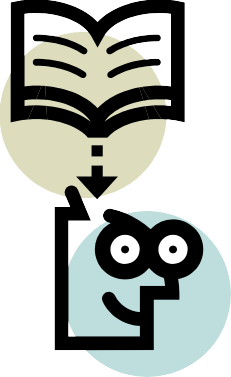